親子動手做餡餅
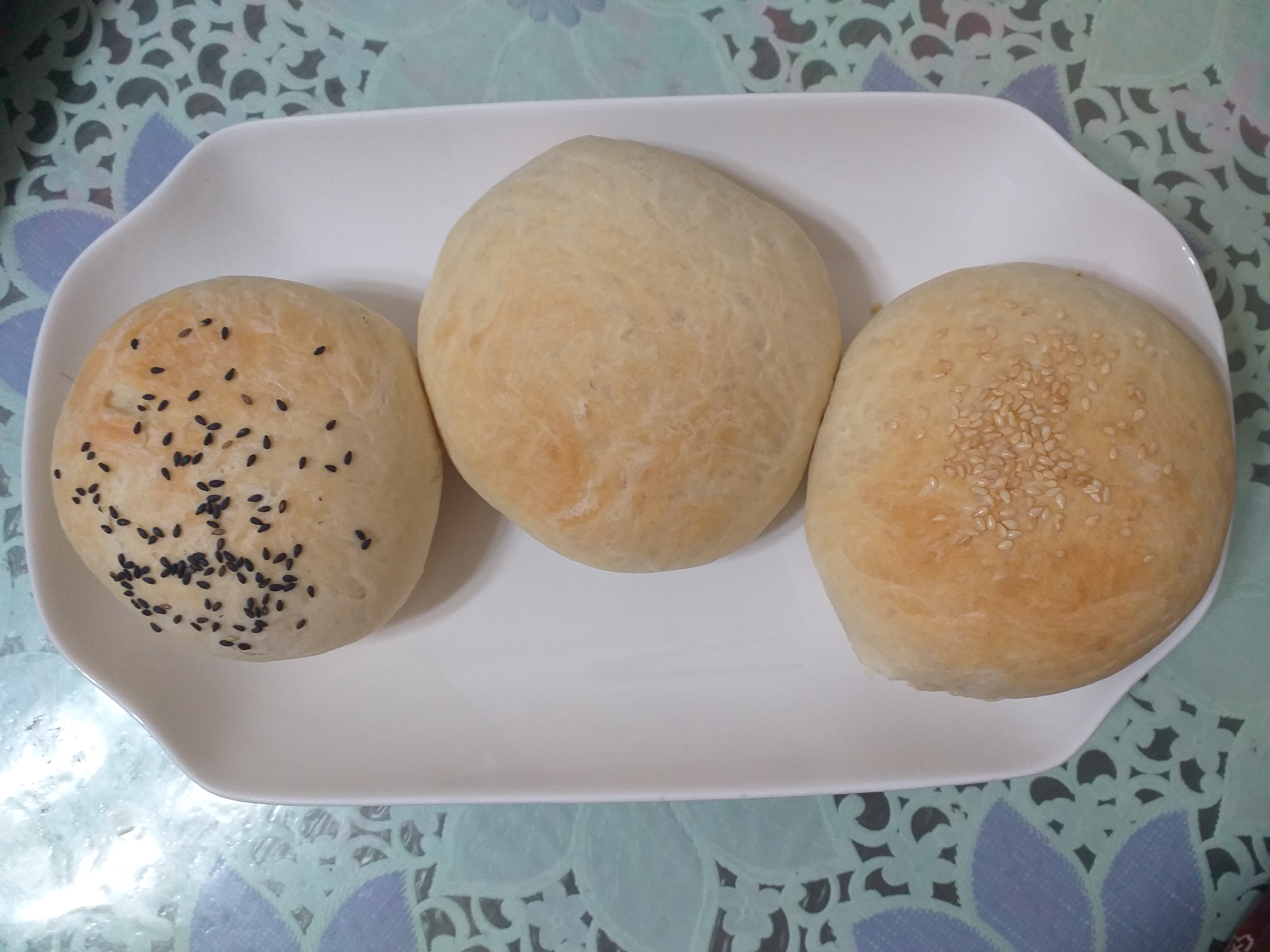 材料介紹：
1.高筋麵粉1公斤
2.12公克發酵粉
3.鹽少許
4.糖少許
5.橄欖油或無鹽奶油少許
6.水量邊做邊加
麵團做法介紹：
1.先找一個大鍋子，洗乾淨。
2.將麵粉倒進鍋子。
3.加一些糖、鹽、油、發酵粉
，水邊揉邊加。
4.揉成一團後，外表抹些油。
5.蓋上鍋蓋約1小時，等發酵。
餡內容介紹：
依據家中的食材進行準備：
例如：蔥牛、蔥豬、起司玉米、芋泥、紅豆泥
、奶酥、魚鬆、肉鬆、起司馬鈴薯泥......等。
蔥香牛肉絲
奶酥加葡萄乾
魚鬆
餡餅成型製作：
1.將發酵好的麵糰分成一小球、一小球。
2.用擀麵棍將球形麵團擀成圓形餅皮。
3.放進餡料。
4.用皺褶式捏法成型，最後要捏緊，翻面平放，上面可灑黑、白芝麻做口味的記號。
5.烤盤抹油，放進成型的餡餅。
6.放進烤箱烤（溫度和時間視家中烤箱情況處理，參考數據200度烤30分鐘）。
7.大功告成了！
將發酵好的麵糰分成一小球、一小球。
用擀麵棍將球形麵團擀成圓形餅皮。
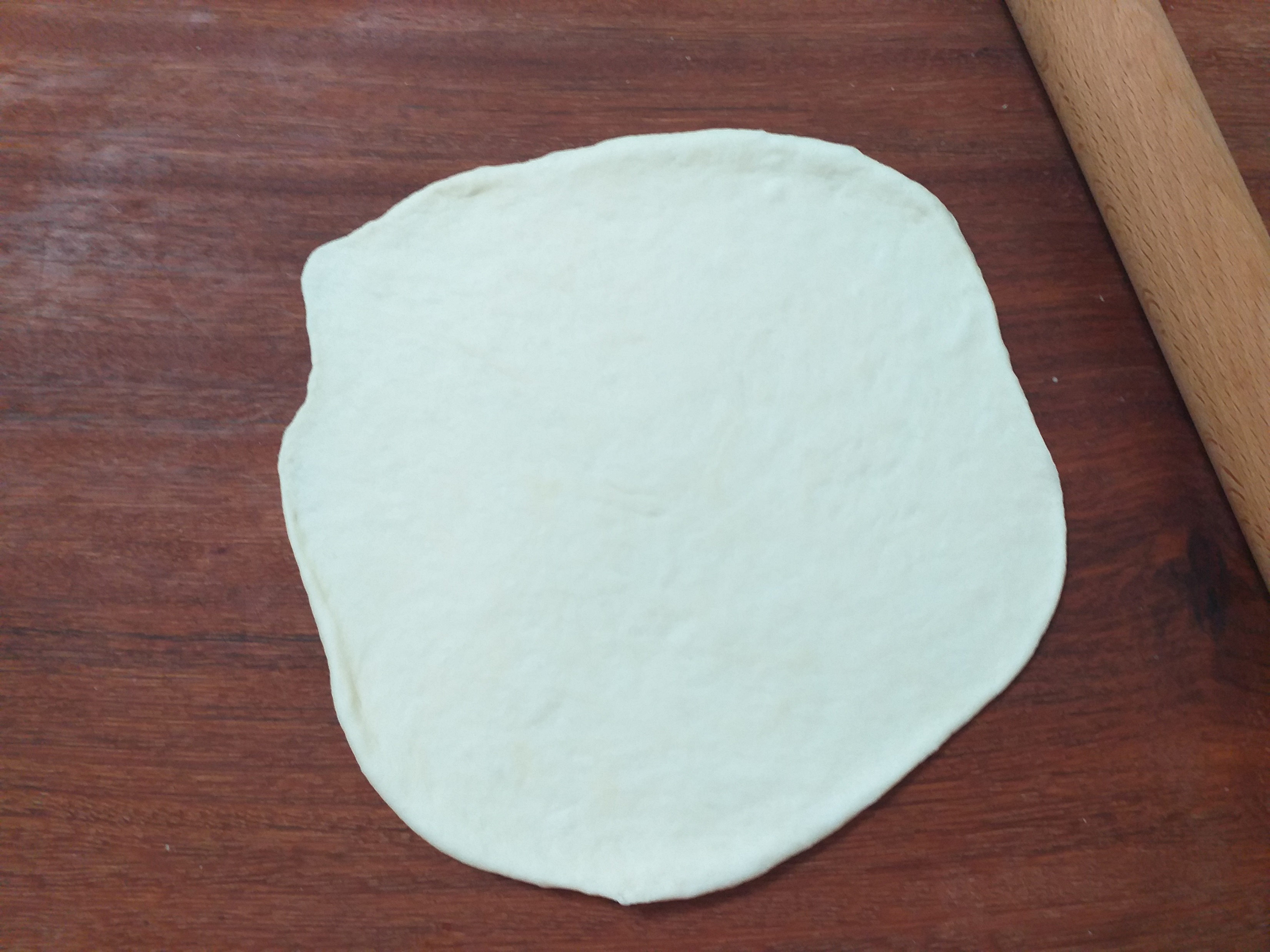 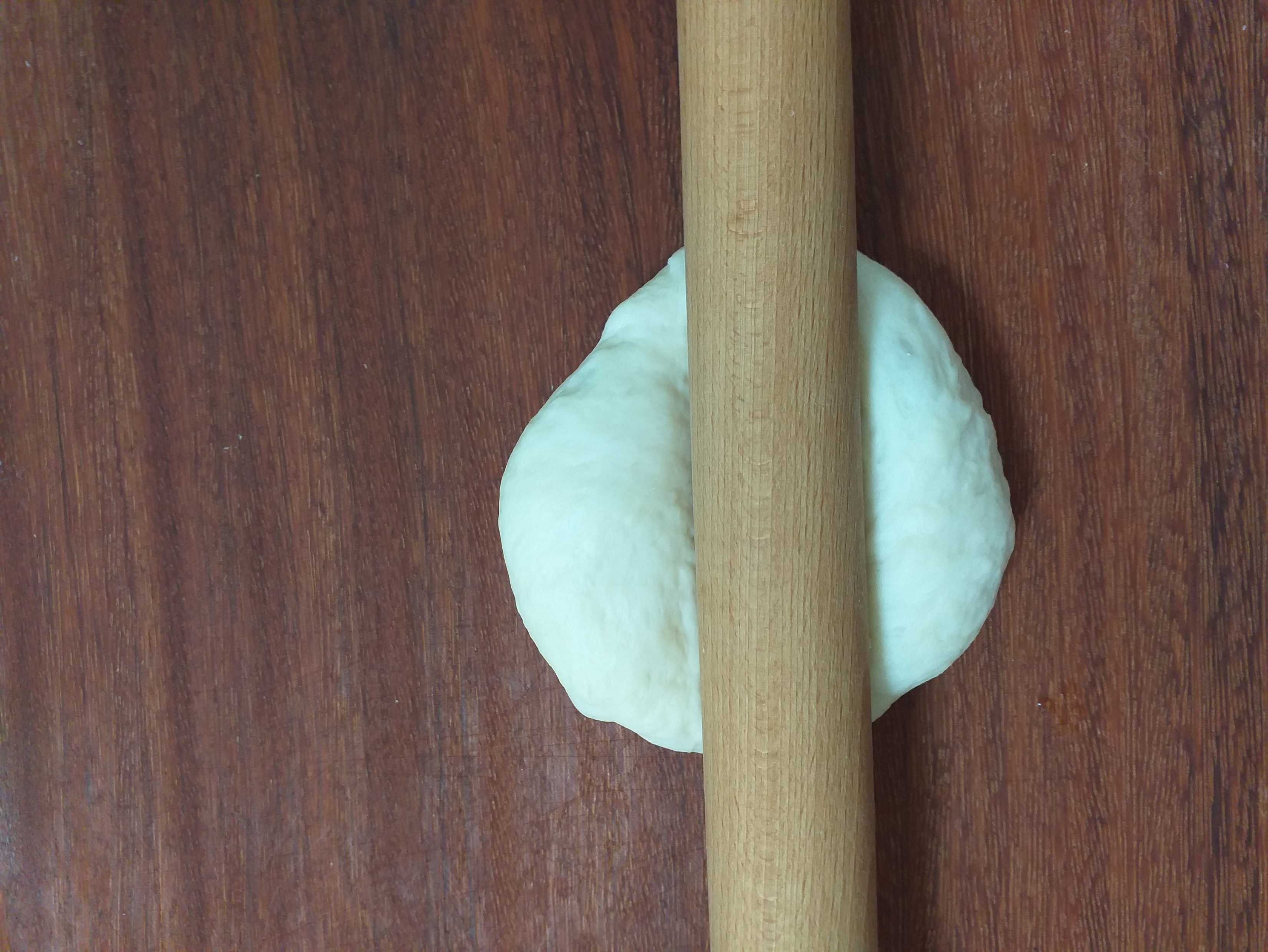 放進餡料。
用皺褶式捏法成型，最後要捏緊，翻面平放。
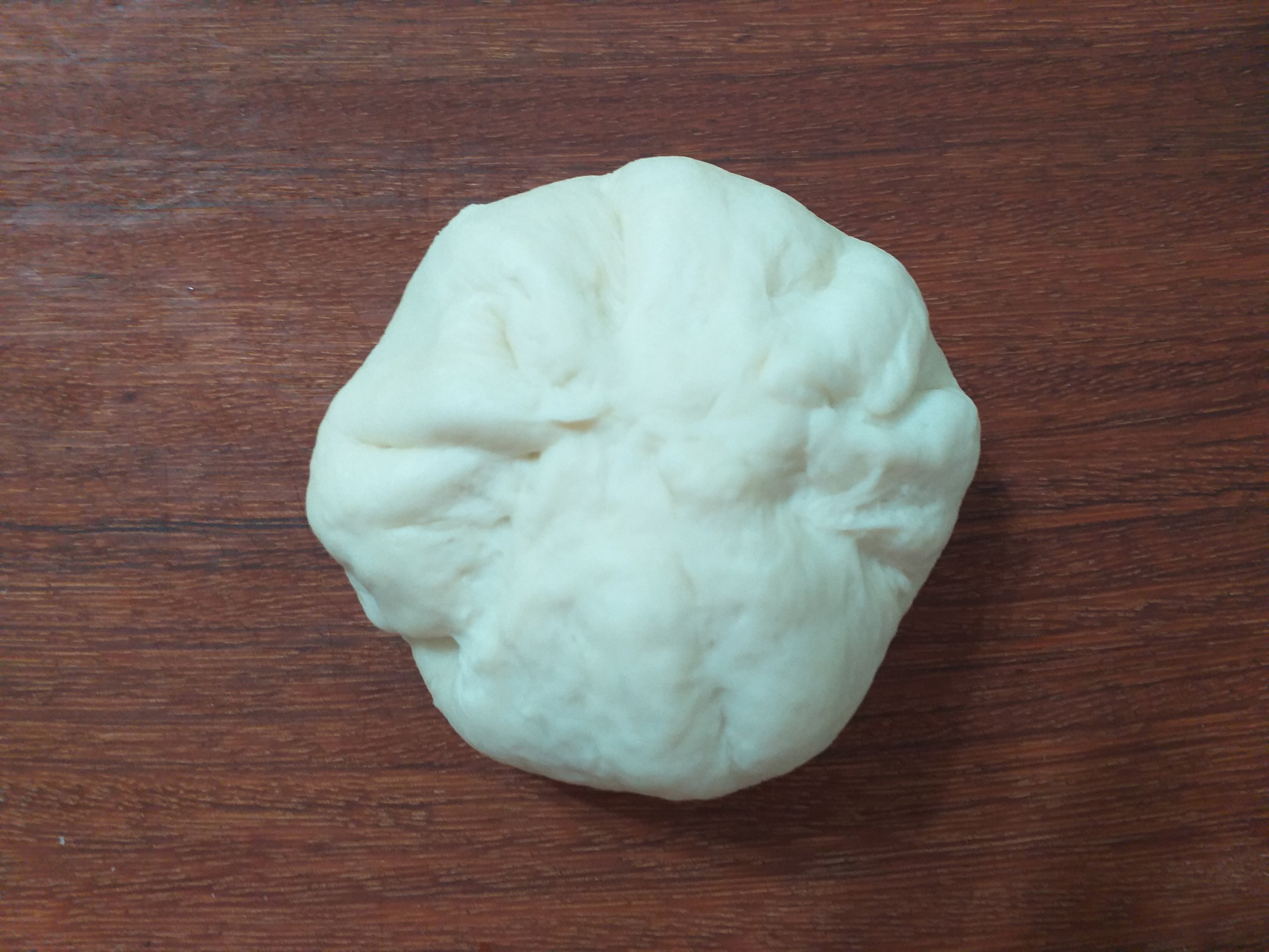 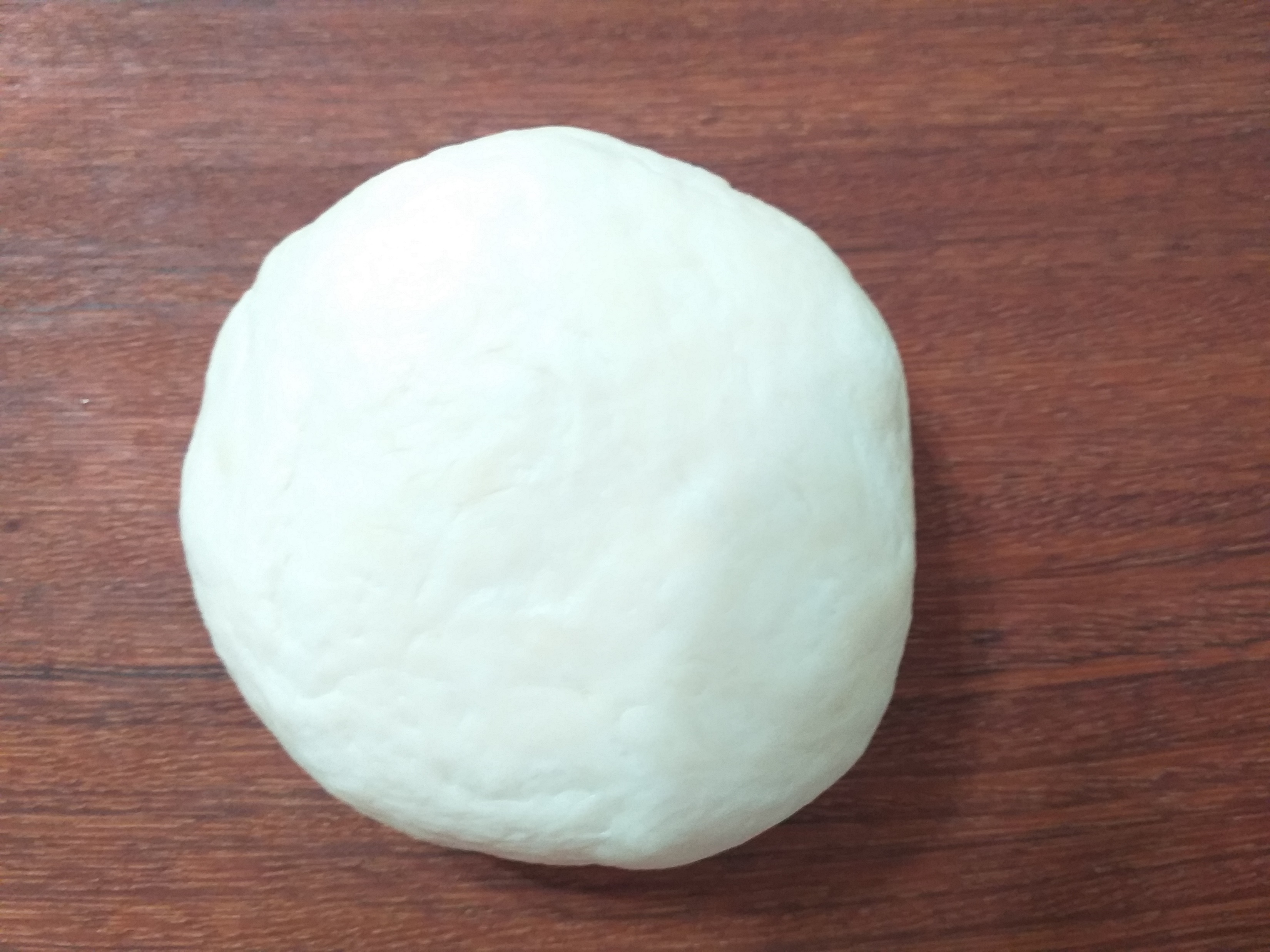 餡餅上面可灑黑、白芝麻做口味的記號。
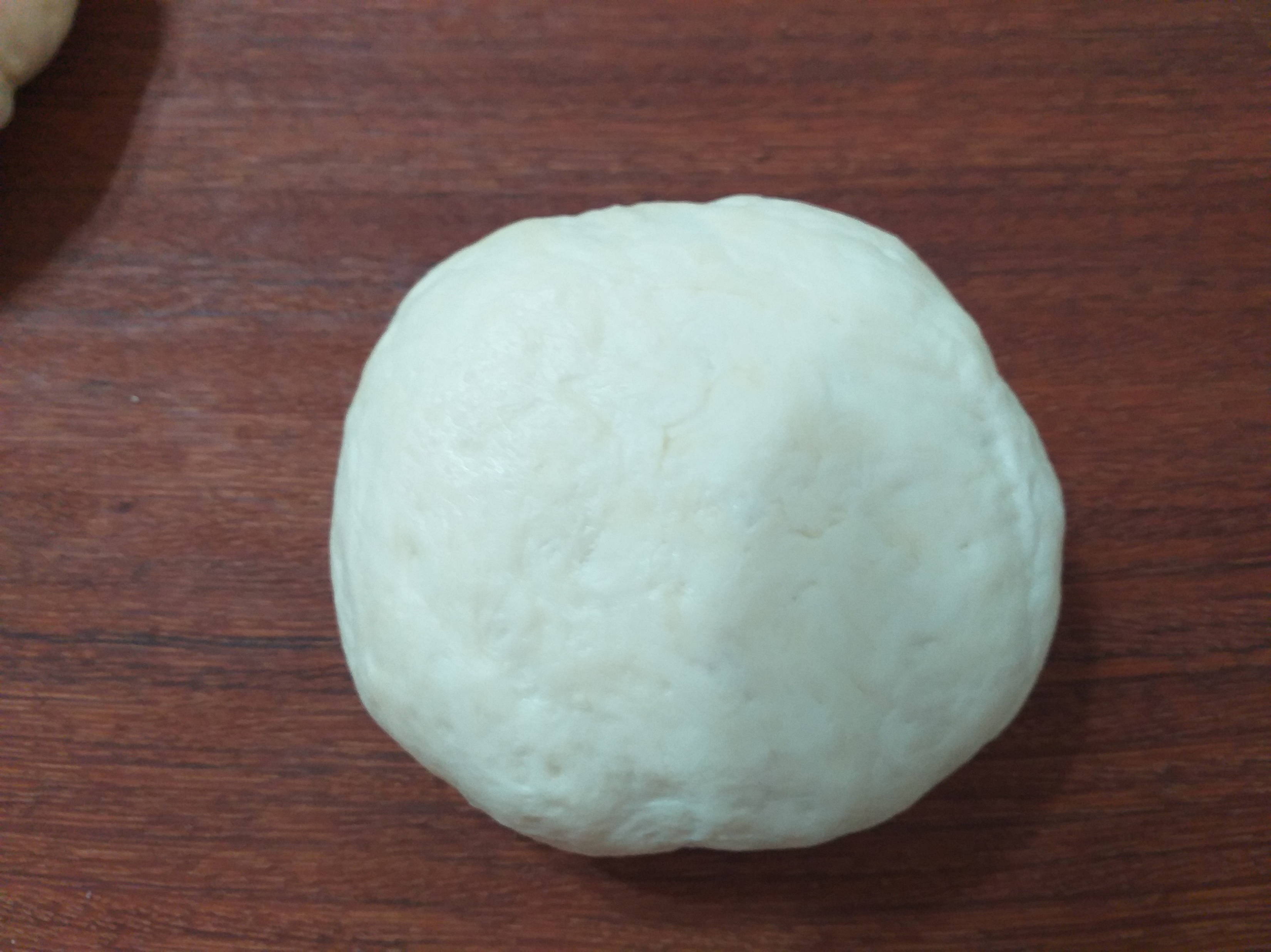 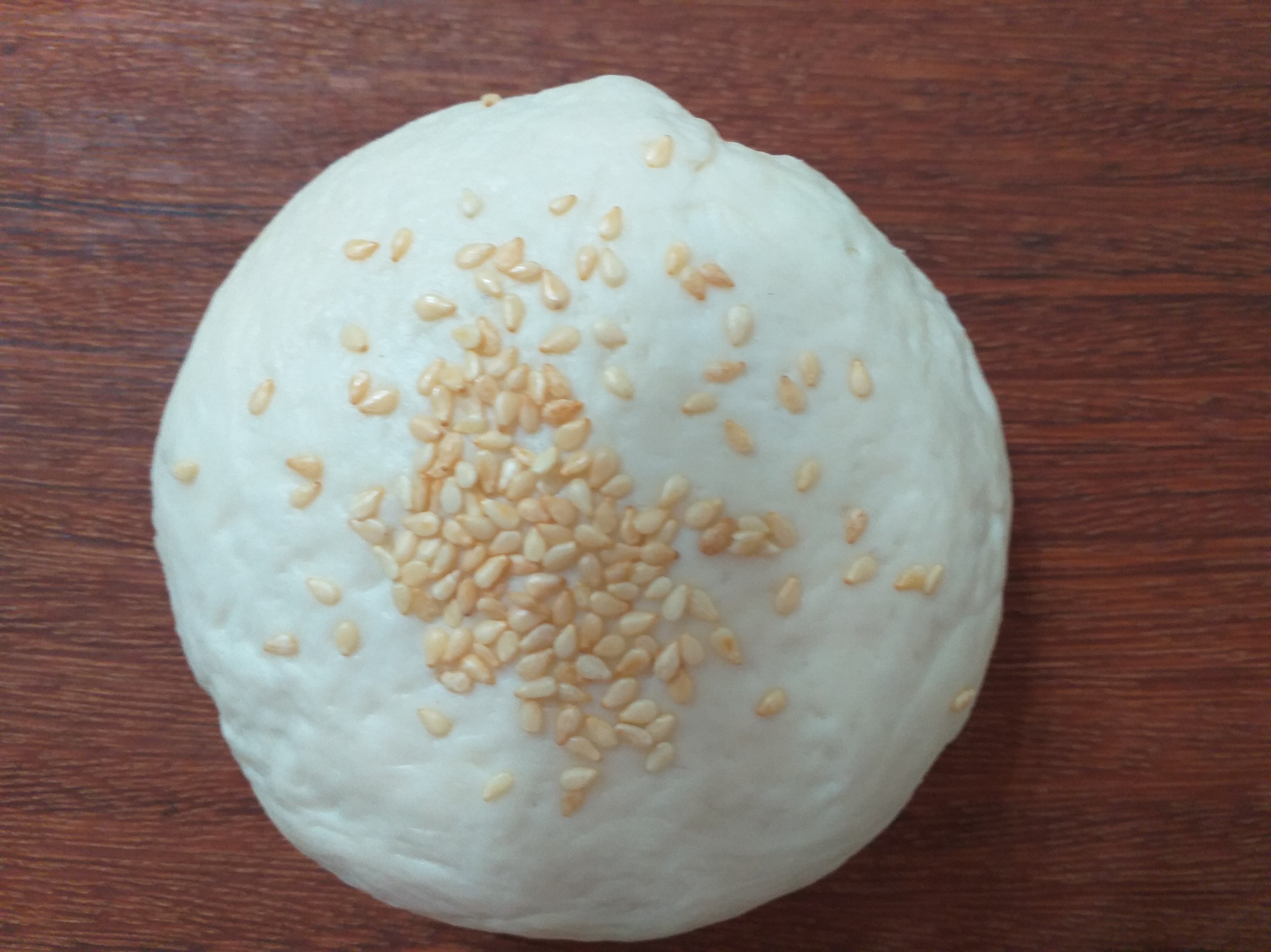 烤盤抹油，放進成型的餡餅。
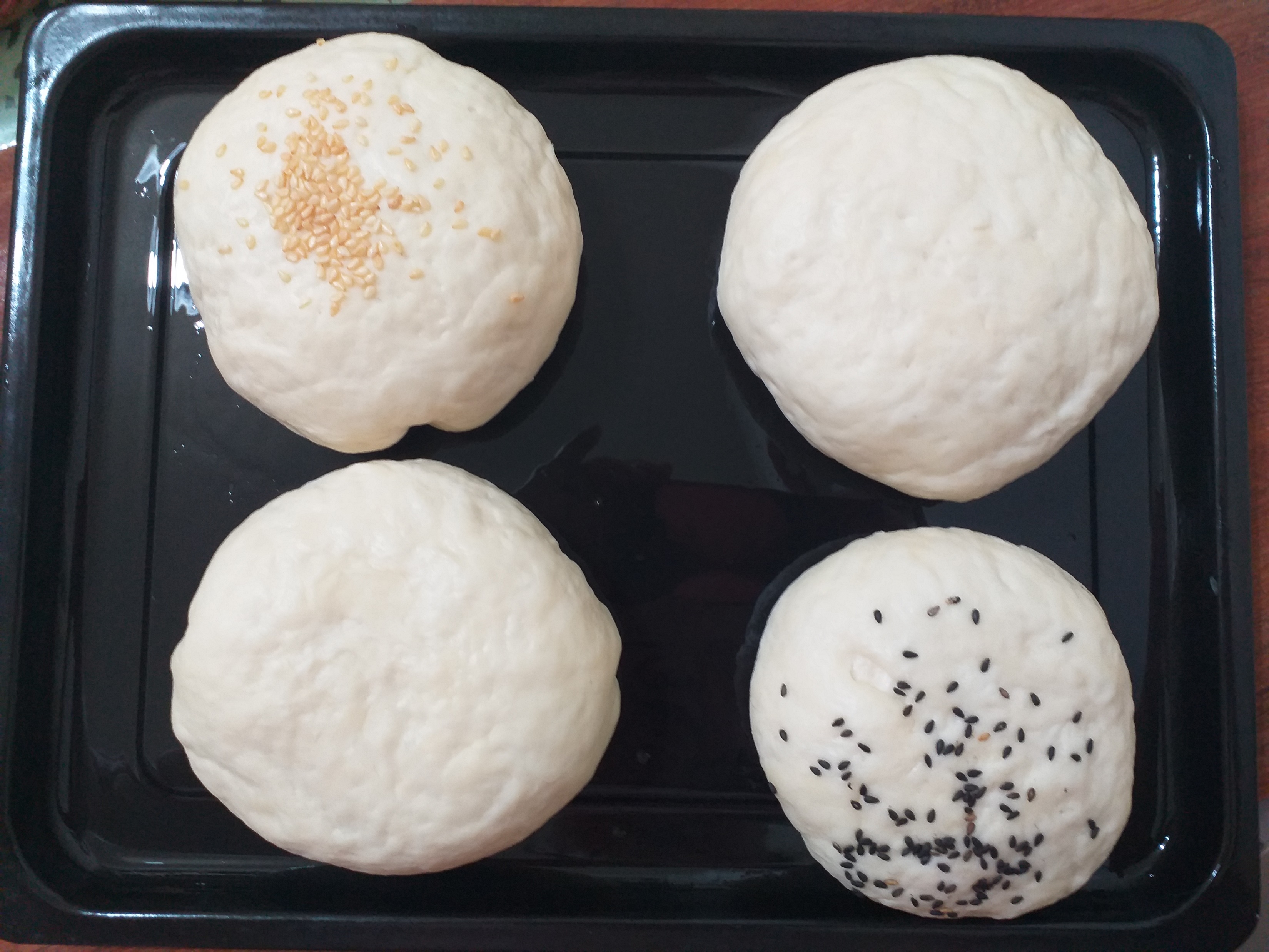 放進烤箱烤
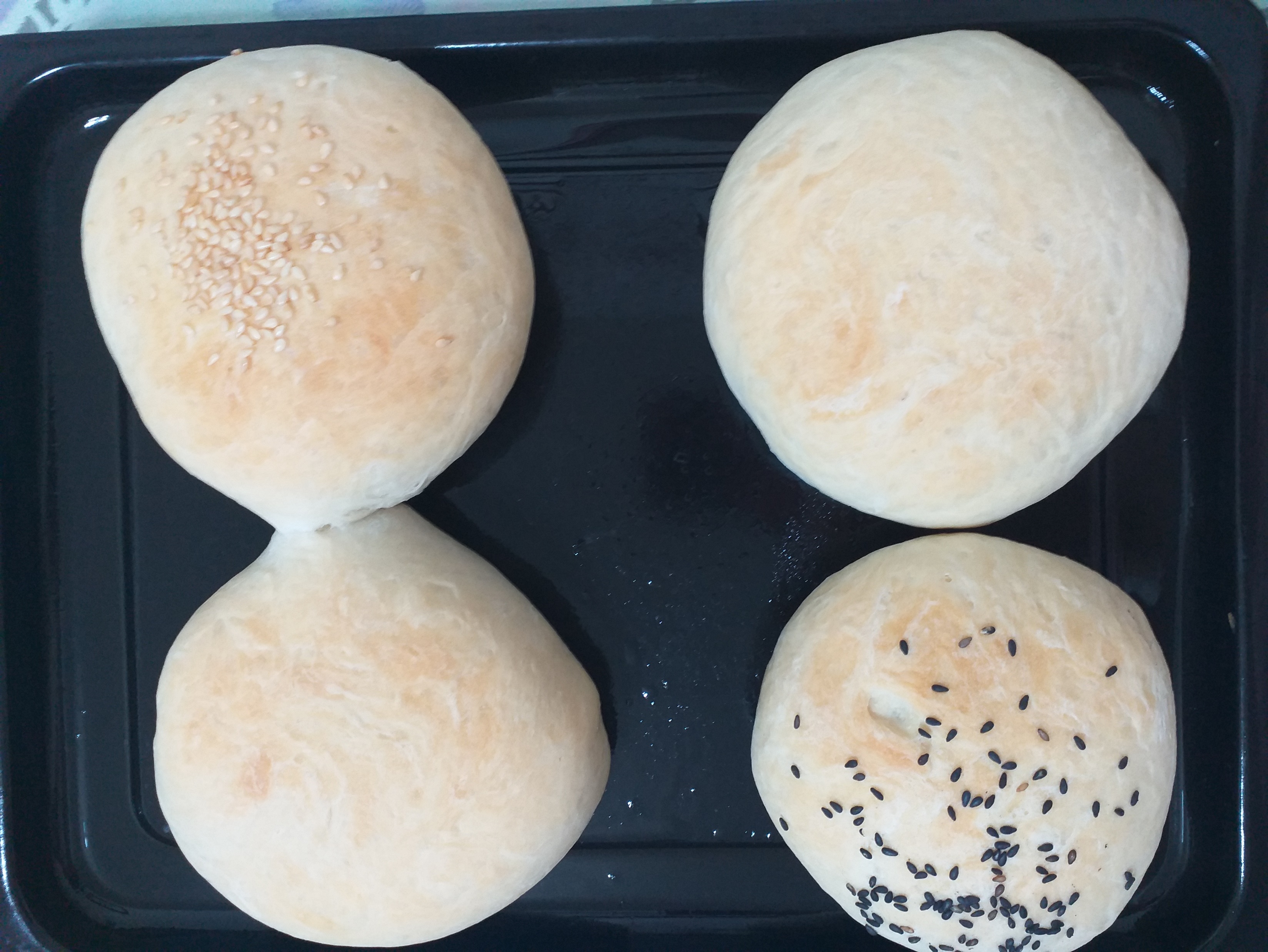 小心吃，燙！美味的餡餅就出爐了喔！